Team for spiseforstyrrelseStyrket ungeindsats
Kolding Kommune
Kort intro
Steffen Skov Sønnichsen
Slide 2
Indskrivning: Mange veje ind. Derudover samarbejde med sundhedscenter Kolding og ligevægt samt BUP syd Spiseteam i Vejle.

Helhedsorienteret indsats: 

Tre afgørende processer for at vi og borgerne får succes gennem indsatsen: 
Vi skal gøre os fortjente til at blive brugt for at komme i kontakt med
De reelle problemer som ligger bag de symptomer der udvises – herunder familiedynamikker
Bæredygtigt selvværd med højere grad af egen integritet, selvbemyndigelse og indre styrring. 

Evidens og følgeskab: 
Pædagogisk relations kompetence: 
Kontakten og kvaliteten i kontakten og øvelse i at konsekvensberegne egen adfærd i sammenspil
med andre i et trygt miljø. 

Medarbejder, borger og kultur – passion og begejstring som drivkraft: 
Passion og begejstring fordi det er vores ”naturlige” unikke frekvens/kendetegn.
Slide 3
Væsentligt opmærksomheds hierarki: 
Pointe: følelser opstår ikke ud af et tomt vakuum
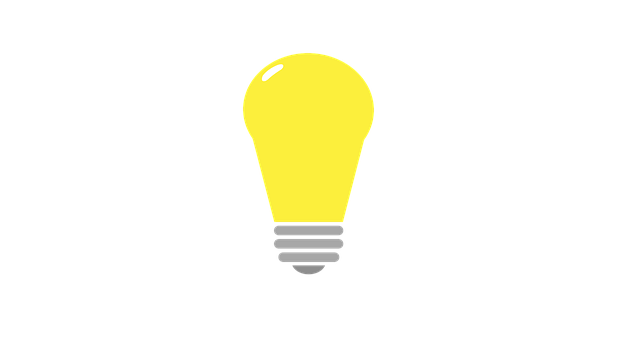 Pæren illustrerer den energimæssige
fusion mellem vores tro og definitioner, 
ligesom når vi trykker på en stikkontakt, 
der tænder pæren som lyser op,
så skal der være noget vi tror og definerer
som rigtigt der får følelser og tanker i gang
og dermed skaber det, den oplevelse vi har 
af situationen/konteksten som vi befinder 
os i.
Valget og vores frie vilje, er det mest kraftfulde vi har til rådighed
positiv				   Negativ
Slide 4
Treenighed frem for enten eller. Nuet som ”airbag”
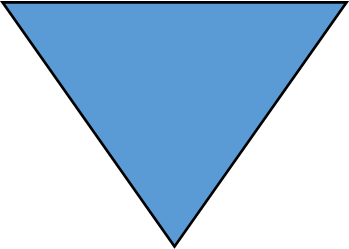 Neutral
     Nu
Balance
Vurdere lige gyldigt
Slide 5
At vi følger vores passion og begejstring fra øjeblik til øjeblik så langt vi kan, 
uden specifikke forventninger til hvad udfaldet bliver – dvs. forventningsneutralt
På den måde får vi kvit og frit, mulighed for at gå i retning af det vi foretrækker.